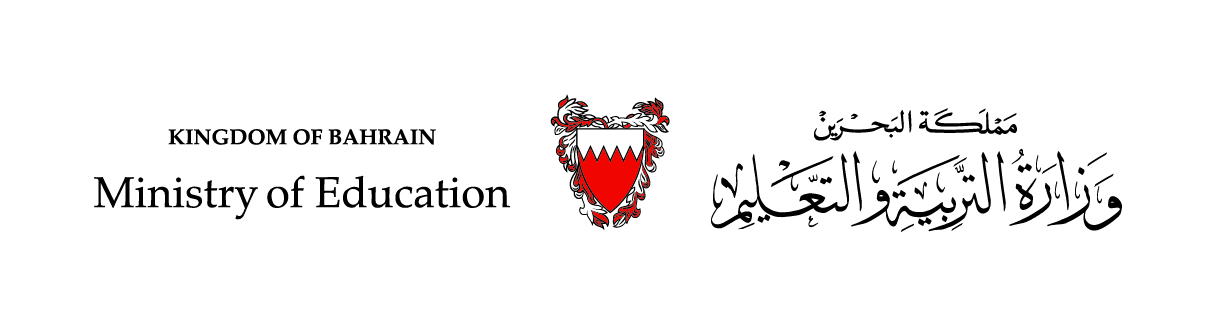 الثقافة التجارية (ثقف101 - 801)
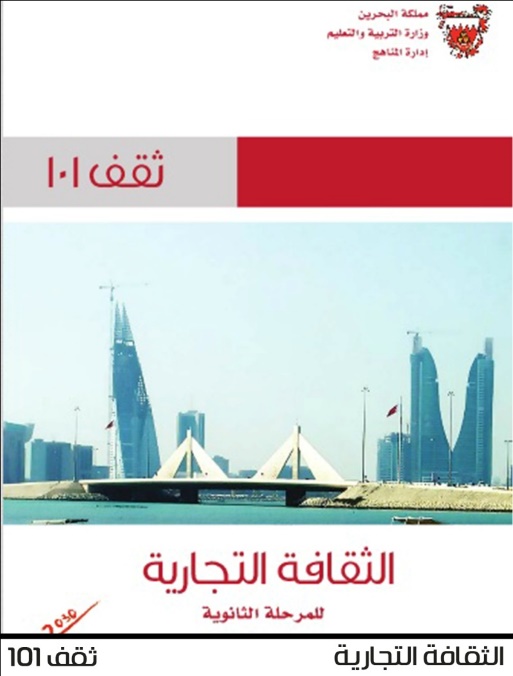 الوحدة الخامسة
 المحاسبة المالية
الدرس العاشر
قائمة الدخل
الفصل الدراسي الثاني-2020 /2021م
المرحلة الثانوية – المستوى الأول
الصفحات 129 - 139
ثقف101 - 801
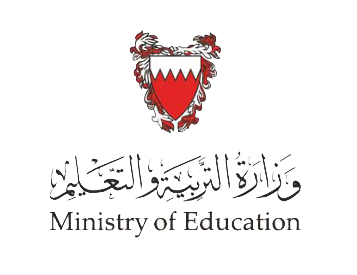 قائمة الدخل
أهداف الدرس:
 إدراك أهمية تنظيم القوائم المالية.
 إدراك أهمية قائمة الدخل للمؤسسات الخدمة.
 أن يطبق تمارين متنوعة على قائمة الدخل.
وزارة التربية والتعليم –الفصل الدراسي الثاني 2020-2021م
ثقف101 - 801
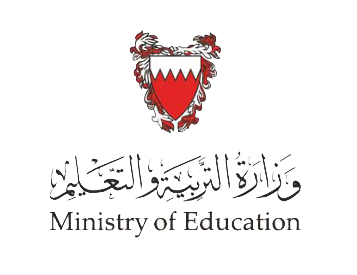 قائمة الدخل
أنواع القوائم المالية
القوائم المالية هي قوائم يعدها المشروع في نهاية الفترة المحاسبية و التي قد تكون كل 3 شهور او 6 شهور او سنة، لتبين نتيجة المشروع و المركز المالي له، وتتكون من 3 قوائم:

قائمة الدخل. 
قائمة رأس المال. 
قائمة المركز المالي ( الميزانية العمومية ).
وزارة التربية والتعليم –الفصل الدراسي الثاني 2020-2021م
ثقف101 - 801
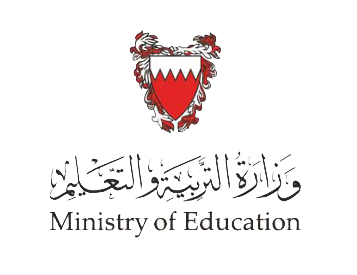 قائمة الدخل
قائمة الدخل
هي قائمة تبين نتيجة المشروع من ربح او خسارة خلال فترة زمنية معينة.
تلخص هذه القائمة الإيرادات والمصروفات لتبين صافي الدخل ( ربح او خسارة)عن فترة زمنية ما.
صافي الدخل = الايرادات – المصروفات
يضاف مصروف التأمين والكهرباء والماء والهاتف والإعلان و الأجور و الإيجار الى بند المصروفات
زيادة الإيرادات عن المصروفات = + ربح   زيادة المصروفات عن الإيرادات = – خسارة  
وزارة التربية والتعليم –الفصل الدراسي الثاني 2020-2021م
ثقف101 - 801
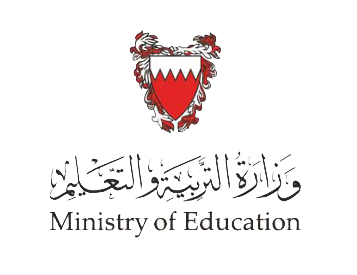 قائمة الدخل
مثال 1 : استخرجت البيانات الآتية من سجلات النور لغسيل الملابس عن السنة المنتهية 31/12/2019 ( الدينار البحريني ):
النور لغسيل لملابسقائمة الدخلعن السنة المنتهية 2019/12/31
الحل:
المطلوب : اعداد قائمة الدخل عن الفترة المنتهية
 31/12/2019
يرحل الناتج الى قائمة رأس المال
وزارة التربية والتعليم –الفصل الدراسي الثاني 2020-2021م
ثقف101 - 801
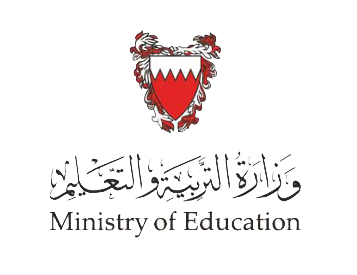 قائمة الدخل
مثال 2 : استخرجت البيانات الآتية من دفاتر شركة البحرين لخدمات السيارات عن السنة المنتهية 2018/12/31 ( الدينار البحريني ):
شركة البحرين لخدمات السياراتقائمة الدخلعن السنة المنتهية 2018/12/31
الحل:
المطلوب : اعداد قائمة الدخل عن الفترة المنتهية
 في 2018/12/31
يرحل الناتج الى قائمة رأس المال
وزارة التربية والتعليم –الفصل الدراسي الثاني 2020-2021م
قائمة الدخل
ثقف101 - 801
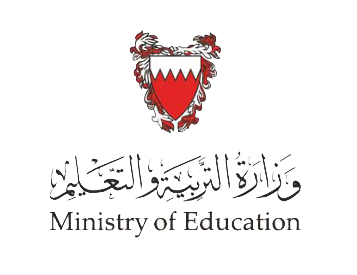 مثال 3 : استخرجت البيانات الآتية من سجلات السعادة للخدمات العامة عن السنة المنتهية 2018/12/31 ( الدينار البحريني ):
السعادة للخدمات العامةقائمة الدخلعن السنة المنتهية 2018/12/31
المطلوب : اعداد قائمة الدخل عن الفترة المنتهية
 في 2019/12/31
وزارة التربية والتعليم –الفصل الدراسي الثاني 2020-2021م
ثقف101 - 801
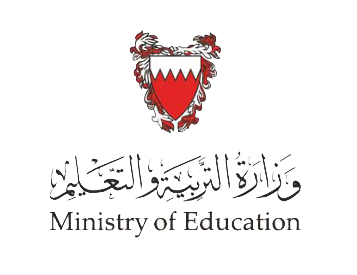 قائمة الدخل
الحل:
مثال 3 : استخرجت البيانات الآتية من سجلات السعادة للخدمات العامة عن السنة المنتهية 2018/12/31 ( الدينار البحريني ):
السعادة للخدمات العامةقائمة الدخلعن السنة المنتهية 2018/12/31
المطلوب : اعداد قائمة الدخل عن الفترة المنتهية
 في 2019/12/31
يرحل الناتج الى قائمة رأس المال
وزارة التربية والتعليم –الفصل الدراسي الثاني 2020-2021م
ثقف101 - 801
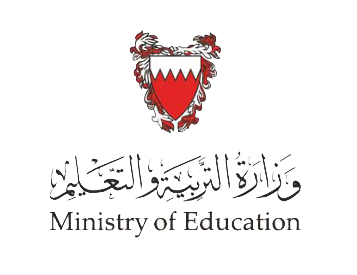 قائمة الدخل
مثال 4 : استخرجت البيانات الآتية من شركة النورس لخدمات الشحن عن السنة المنتهية 2018/12/31 ( الدينار البحريني ):
النورس لخدمات الشحنقائمة الدخلعن السنة المنتهية 2018/12/31
المطلوب : اعداد قائمة الدخل عن الفترة المنتهية
 في 2019/12/31
وزارة التربية والتعليم –الفصل الدراسي الثاني 2020-2021م
ثقف101 - 801
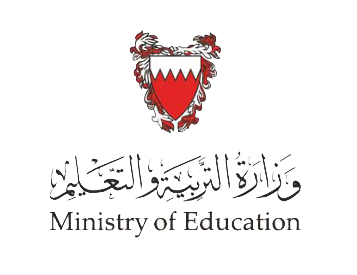 قائمة الدخل
الحل:
النورس لخدمات الشحنقائمة الدخلعن السنة المنتهية 2019/12/31
مثال 4 : استخرجت البيانات الآتية من شركة النورس لخدمات الشحن عن السنة المنتهية 2018/12/31 ( الدينار البحريني ):
المطلوب : اعداد قائمة الدخل عن الفترة المنتهية
 في 2019/12/31
يرحل الناتج الى قائمة رأس المال
وزارة التربية والتعليم –الفصل الدراسي الثاني 2020-2021م
ثقف101 - 801
حماية المستهلك والتجارة الإلكترونية
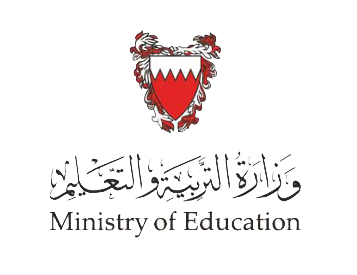 انتهاء الدرس
أن يكون حقق الطالب أهداف الدرس:
إدراك أهمية تنظيم القوائم المالية.
إدراك أهمية قائمة الدخل للمؤسسات الخدمية. 
أن يطبق تمارين متنوعة على قائمة الدخل.
لمزيد من المعلومات:
www.Edunet.com زيارة البوابة التعليمية
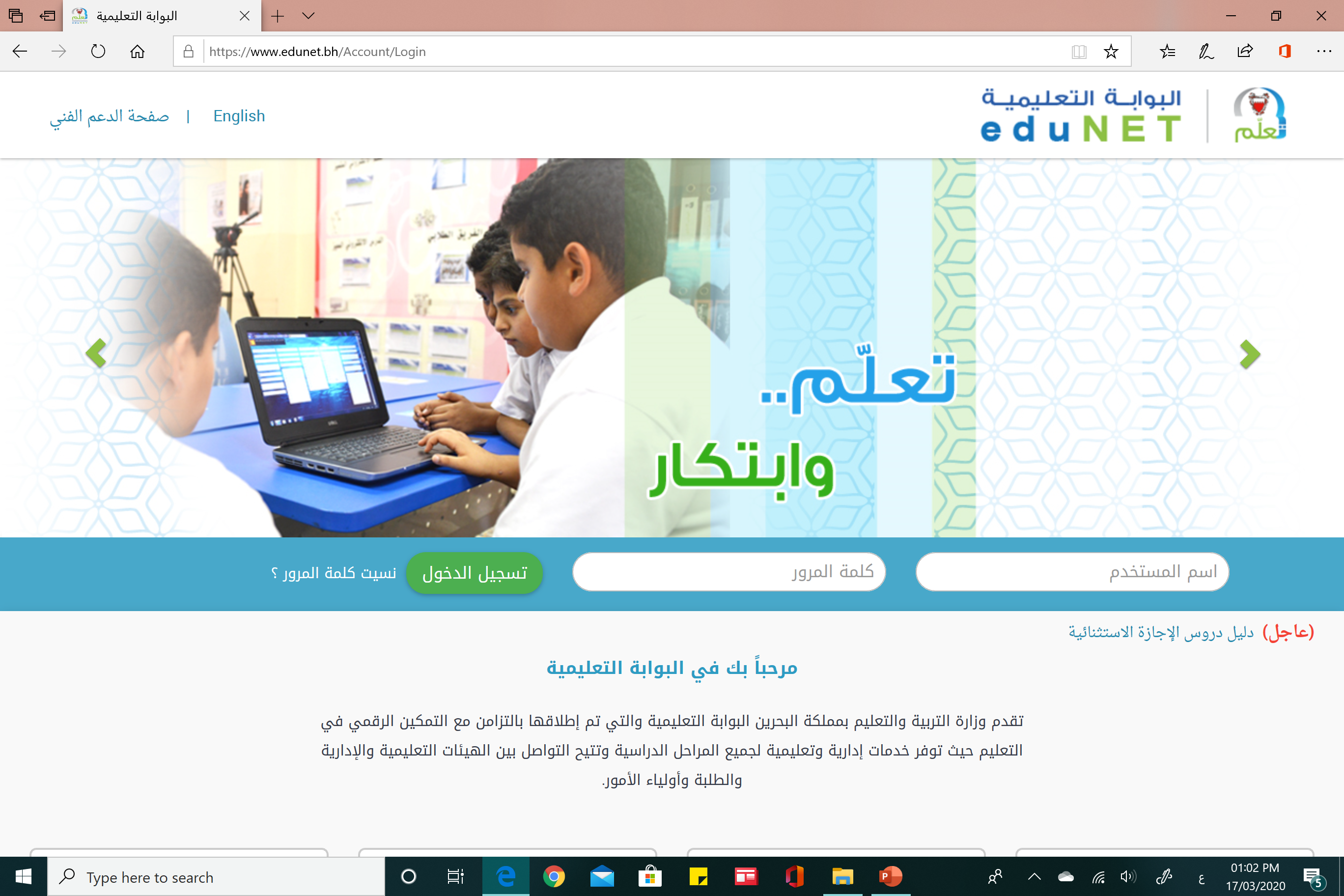 وزارة التربية والتعليم –الفصل الدراسي الثاني 2020-2021م